Οι Διάχυτες Αναπτυξιακές Διαταραχές
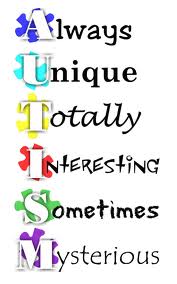 Οι Διάχυτες Αναπτυξιακές Διαταραχές (ΔΑΔ) συνοδεύονται από σοβαρή έκπτωση σε πάρα πολλούς τομείς ανάπτυξης ενός ατόμου.
O χαρακτηρισμός «διάχυτες» υποδηλώνει αυτήν ακριβώς την έκπτωση, ότι δηλαδή η διαταραχή επηρεάζει σφαιρικά την ανάπτυξη του συγκεκριμένου ατόμου.
O χαρακτηρισμός «αναπτυξιακές», υποδηλώνει πως η διαταραχή εμφανίζεται κατά την περίοδο της ανάπτυξης και τέλος, ο όρος «διαταραχή», υποδηλώνει την απόκλιση από κάθε τι φυσιολογικό (Γεννά, 2002).
Οι Διάχυτες Αναπτυξιακές Διαταραχές
Η διαγνωστική κατηγορία ΔΑΔ ουσιαστικά αναφέρεται σε μια ομάδα πέντε διαταραχών, οι οποίες και χαρακτηρίζονται από καθυστερήσεις στην ανάπτυξη των πολύπλοκων και βασικών λειτουργιών, όπως είναι η κοινωνικοποίηση, η επικοινωνία, η συμπεριφορά (Γεννά, 2002).
Οι διαταραχές αυτές χαρακτηρίζονται από διάχυτα νευρολογικά προβλήματα με έναρξη στην παιδική ηλικία και παραμένουν καθ’ όλη την διάρκεια της ζωής του ατόμου. 
Ως κοινό γνώρισμα και των πέντε είναι η πρόκληση ποιοτικών βλαβών στην κοινωνική αλληλεπίδραση, την λεκτική και μη λεκτική επικοινωνία επιτρέποντας ένα περιορισμένο μόνον εύρος δραστηριοτήτων (Wilmshurst, 2011).
Οι πέντε αυτές διαταραχές οι οποίες και συναποτελούν τις ΔΑΔ είναι:
η Αυτιστική Διαταραχή,
 η Διαταραχή Rett, 
η Παιδική Αποδιοργανωτική Διαταραχή, 
η Διαταραχή Asperger και 
η Διάχυτη Αναπτυξιακή Διαταραχή μη Προσδιοριζόμενη Αλλιώς

Και στις πέντε αυτές περιπτώσεις διάχυτης αναπτυξιακής διαταραχής αν και υπάρχουν παρεμφερή χαρακτηριστικά, παρατηρούνται και αρκετές διαφοροποιήσεις ανάμεσα τους.
ΔΙΑΤΑΡΑΧΗ ΑΥΤΙΣΤΙΚΟΥ ΦΑΣΜΑΤΟΣ
Oι Wing και Attwood (1987) εισήγαγαν και την έννοια ενός φάσματος διαταραχών στον αυτισμό, ώστε να δείξουν τις διακυμάνσεις των εκδηλώσεων στο ίδιο μειονέκτημα
Αυτή η διαφοροποίηση η οποία μπορεί να παρατηρείται, ονομάστηκε και «φάσμα αυτισμού» (Happe, 2003).
H συγκεκριμένη ονομασία, δηλαδή η διαταραχή αυτιστικού φάσματος, υιοθετήθηκε ως ορολογία και από την  Αμερικάνικη Ψυχιατρική Εταιρεία στο DSM-V (2013).
Διαφορές και Ομοιότητες Διαταραχών του Φάσματος του  Αυτισμού με τον Κλασσικό Αυτισμό
Διαχωρισμός του αυτιστικού φάσματος σε τρεις κατηγορίες βαρύτητας με βάση το επίπεδο λειτουργικότητας (DSM V 2013)
Οι διαγνώσεις «Αυτιστική Διαταραχή», «Σύνδρομο Asperger’s» και «Διάχυτη Αναπτυξιακή Διαταραχή μη άλλως προσδιοριζόμενη» περικλείονται πλέον στην διάγνωση «Διαταραχή Αυτιστικού Φάσματος» η οποία και χωρίζεται πλέον ανάλογα με την βαρύτητα των συμπτωμάτων. 
Συγκεκριμένα τα τρία επίπεδα ανάλογα με την βαρύτητα των συμπτωμάτων είναι: 
Επίπεδο 3: «Ανάγκη ιδιαίτερης ενισχυμένης υποστήριξης» (σοβαρές δυσκολίες στην κοινωνικοποίηση και την ευελιξία), 
Επίπεδο 2: «Ανάγκη ενισχυμένης υποστήριξης» (αξιοσημείωτες δυσκολίες)
Επίπεδο 1: «Ανάγκη υποστήριξης» (δυσκολίες στα παραπάνω). Συνεπώς οι προηγούμενες ονομασίες παραχωρούν τη θέση τους στα επίπεδα λειτουργικότητας με αποτέλεσμα να ελέγχεται πλέον η ουσία και όχι το όνομα.
Η Αυτιστική Διαταραχή ή Διαταραχή Φάσματος
Αναφέρεται στην βιβλιογραφία και ως αυτισμός ή ως κλασική Αυτιστική Αναπτυξιακή Διαταραχή.
Αποτελεί την πιο σοβαρή μορφή από τις συνολικά πέντε των Διάχυτων Αναπτυξιακών Διαταραχών.
Έχει χαρακτηριστεί και ως «διαταραχή φάσματος», γεγονός  που σημαίνει πως η κλινική εικόνα του αυτισμού δεν είναι ομοιογενής. 
Ο πρώτος που μελέτησε τον αυτισμό ήταν ο Αυστριακός ψυχίατρος Leo Kanner.
Το 1943 δημοσίευσε την  μελέτη  11 παιδιών, διαπιστώνοντας  μια σειρά από γνωρίσματα τα οποία παρατηρούνται στον αυτισμό.
ΓΝΩΡΙΣΜΑΤΑ ΚANNER
Η αγχωτική καταθλιπτική επιθυμία για τη διατήρηση της ομοιότητας 
Η εξαιρετική μνήμη 
Η καθυστερημένη ηχολαλία 
Η υπερευαισθησία σε ερεθίσματα, 
Ο περιορισμός στη διαφορετικότητα της αυθόρμητης δραστηριότητας
Η έντονη  δυσκολία στην λεκτική  και στην μη λεκτική επικοινωνία
Οι έντονες και στερεοτυπικές συμπεριφορές
Η έντονη εσωστρέφεια σε σημείο μάλιστα κατά την οποία τα παιδιά να μην ενδιαφέρονται για το τι διαδραματίζεται στο περιβάλλον τους 
Η υπερβολική αυτιστική μοναχικότητα
Ο αυτισμός συνεπάγεται έκπτωση στους τομείς:
των αμοιβαίων κοινωνικών συναλλαγών, 
στην επικοινωνία, 
στην γενική συμπεριφορά, καθώς παρουσιάζονται στερεοτυπικές και διασπαστικές αντιδράσεις 
στα ενδιαφέροντα
στις δραστηριότητες
ΕΠΙΔΗΜΙΟΛΟΓΙΑ
Συχνότητα σε αναλογία 1 παιδιού στις 300 γεννήσεις. 
Τα αγόρια έχουν την αριθμητική υπεροχή, σε αναλογία 3-4 προς 1 κορίτσι.
Στα κορίτσια η διαταραχή είναι συνήθως πιο σοβαρή αλλά  είναι και πιο πιθανή η εμφάνιση νοητικής υστέρησης (Wilmshurst, 2011).
Στην περίπτωση διδύμου με αυτισμό, εάν τα δίδυμα είναι μονοζυγώτες, η συχνότητα της διαταραχής στο άλλο δίδυμο ανέρχεται σε ποσοστό 80%, ενώ όταν τα  δίδυμα είναι διζυγώτες το ποσοστό «πέφτει» στο 20% (Στασινός, 2013).
ΑΙΤΙΟΛΟΓΙΑ
Πολλαπλοί βιολογικοί παράγοντες οι οποίοι και έχουν βαριά γενετική συνδρομή η οποία και προκαλεί νευρολογικά προβλήματα στον εγκέφαλο.
H σαφής αναγνώριση της αιτιολογίας και των βιολογικών διαδρομών παραμένει έως και σήμερα άγνωστη (Στασινός, 2013).
Η έμφαση χρειάζεται να δίνεται σε προγεννητικά βιολογικά αίτια.
Οι γονιδιακές μεταβολικές διαταραχές όπως η φενυλκετονουρία και η χρωμοσωμική ανωμαλία (εύθραυστο Χ σύνδρομο).
Το εύθραυστο Χ σύνδρομο (αγόρια – κορίτσια: 3:1).
H γενετική μεταβίβαση και ο ρόλος της σερετονίνης και τα γονίδια GABA που σχετίζονται με το χρωμόσωμα 15
ΔΙΑΓΝΩΣΗ
Σύμφωνα με το DSM -IV- (2010),  η επίσημη διάγνωση  για την αυτιστική διαταραχή απαιτεί τρία κριτήρια και γίνεται γύρω ή μετά το δεύτερο έτος της ηλικίας.
 Σύμφωνα με το DSM -V- (2013), τα διαγνωστικά κριτήρια είναι 7 και χωρισμένα σε 2 κατηγορίες. 
Η πρώτη κατηγορία περιλαμβάνει τα ελλείμματα στην Κοινωνική Επικοινωνία και στην Κοινωνική Αλληλεπίδραση σε πληθώρα πλαισίων και η δεύτερη κατηγορία τις Περιορισμένες, επαναλαμβανόμενες συμπεριφορές, ενδιαφέροντα ή και δραστηριότητες. 
Η κοινωνική αλληλεπίδραση και η κοινωνική επικοινωνία ενώθηκαν και αποτελούν πλέον μια ενιαία κατηγορία καθώς τα ελλείμματα στην επικοινωνία συνδέονται άμεσα και με τα κοινωνικά ελλείμματα.
Οι χαρακτηριστικές δυσκολίες του αυτισμού μπορούν να περιγραφούν ως «τριάδα των διαταραχών της κοινωνικής αλληλεπίδρασης»
1. Ελλείμματα στις κοινωνικές σχέσεις

 Ο πρώτος τύπος είναι «ο αποτραβηγμένος»
Ο δεύτερος τύπος είναι «ο παθητικός».
Ο τρίτος τύπος αποκαλείται «ο ιδιόρρυθμος».
Ο τέταρτος και τελευταίος τύπος (περίοδο της εφηβείας και της ενήλικης ζωής). Τα άτομα αυτά είναι εκείνα τα οποία είναι πιο «ικανά» και τα οποία παρουσιάζουν καλύτερο επίπεδο στην γλώσσα. Πρόκειται όμως για την «υπερβολικά τυπική, δύσκαμπτη ομάδα».
2. Ελλείμματα στην Επικοινωνία
δυσκολία τόσο στη λεκτική επικοινωνία, όπως είναι η χρήση του λόγου και η κατανόηση του, όσο και στη μη-λεκτική επικοινωνία
1 στα 5 παιδιά με αυτιστική διαταραχή όχι μόνο δεν αναπτύσσει την γλωσσική επικοινωνία σχεδόν ποτέ και δεν θα προσπαθήσει να αντισταθμίσει  αυτό το έλλειμμα με μη λεκτική επικοινωνία, όπως κάποιο παιδί με κώφωση.
ηχολαλία, επαναλαμβάνει δηλαδή λέξεις που εκφράζουν άλλοι και οι οποίες συχνά έχουν ελάχιστο νόημα
μιλά πολύ, 
επαναλαμβάνει ερωτήσεις, 
μπερδεύει λέξεις, 
τις χρησιμοποιεί ακατάλληλα, 
δημιουργεί τις δικές του λέξεις (νεολογισμοί) 
χρησιμοποιεί το λόγο με ιδιαίτερο τρόπο (ιδιοσυγκρασιακός λόγος)  
δεν μπορεί να ξεκινήσει ή και να διατηρήσει μια συζήτηση
η ομιλία του ακούγεται επίσημη και σχολαστική
κυριολεκτική κατανόηση και χρήση της γλώσσας 
δυσκολεύονται να κατανοήσουν το χιούμορ και το σαρκασμό, 
δυσκολεύονται να κατανοήσουν τις πληροφορίες τις οποίες μεταφέρουν τόσο οι εκφράσεις του προσώπου όσο και ο τόνος της φωνής
η προσωδία μπορεί να είναι μονότονη, μηχανική (σαν ρομπότ)
η κατανόηση όσο και η χρήση σύνθετων και πολύπλοκων χειρονομιών παραμένει σε έλλειμμα
3. Ελλείμματα στην Ικανότητα για Δημιουργική Φαντασία
Απουσία αυθόρμητης ικανότητας για «υποκριτικό» ή «συμβολικό» παιχνίδι.
Εστιάζει κυρίως στα αντιληπτικά ερεθίσματα, στις φυσικές τους ιδιότητες και όχι στις λειτουργικές, συναισθηματικές ή και κοινωνικές ιδιότητες.
Το έλλειμμα αυτό και η έλλειψη ευελιξίας της σκέψης φαίνεται πως αντικαθίσταται από τις επαναλαμβανόμενες δραστηριότητες και την ανάπτυξη στερεοτυπικών συμπεριφορών.
Οι επαναλαμβανόμενες και στερεοτυπικές κινήσεις πιθανότατα να αποτελούν μια εναλλακτική, ώστε να μην διαταράσσονται, εφόσον δεν μπορούν να ευχαριστηθούν δραστηριότητες που περιέχουν ευέλικτη και δημιουργική σκέψη.
Οδηγούν όμως σε περαιτέρω απομόνωση όσο και σε λιγότερες ευκαιρίες για κοινωνική αλληλεπίδραση.
Ζητούμενο και ταυτόχρονα πρόκληση η ένταξη των μαθητών με αυτισμό στο τυπικό σχολείο…
Η καλλιέργεια ενός κλίματος αποδοχής και σεβασμού στο σχολικό περιβάλλον. 
Το αυτιστικό παιδί είναι απλά ένα παιδί. 
Έχει την δική του προσωπικότητα, τις δικές του προτιμήσεις, τα δικά του «θέλω»
Έχει την δική του οικογενειακή ιστορία 
Έχει τις ίδιες ανάγκες για αποδοχή, εκτίμηση και σεβασμό. 
Οι εκπαιδευτικοί θα πρέπει να τα κατανοήσουν αυτά  και μετά να τα καλλιεργήσουν στα υπόλοιπα παιδιά και στους γονείς τους.
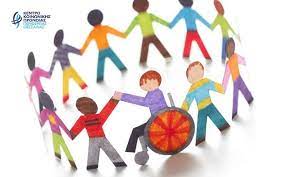 ΠΡΑΚΤΙΚΕΣ ΟΔΗΓΙΕΣ
Δομημένο μαθησιακό περιβάλλον
Σταθερό ημερήσιο πρόγραμμα
Εναλλακτικοί τρόποι διδασκαλίας
Εμπλουτισμένες εκπαιδευτικές δραστηριότητες με επίκεντρο τις προτιμήσεις και τα ενδιαφέροντά τους
Θρανίο τοποθετημένο μακριά από πόρτες και παράθυρα για την αποφυγή της διάσπασης προσοχής 
Οπτικά βοηθήματα (visual supports) είναι εικόνες, φωτογραφίες, φυσικά αντικείμενα, έντυπες λέξεις, που βοηθούν στην επικοινωνία των παιδιών
ΠΡΑΚΤΙΚΕΣ ΟΔΗΓΙΕΣ
Ο λόγος σας να είναι απλός και πλήρης
Αποφύγετε να χρησιμοποιήσετε ιδιωματισμούς
Χρησιμοποιείτε απλές προτάσεις, όταν απευθύνεστε στον μαθητή, οι οποίες να μην περιέχουν μεταφορικό λόγο και αφηρημένες έννοιες.
Χρησιμοποιείτε μικρές προτάσεις, για να εξασφαλίσετε τη σαφήνεια των οδηγιών
Βελτίωση της παραγωγής γραπτού λόγου με παροχή σχεδιαγράμματος και σχετικού με το θέμα λεξιλογικού πίνακα.
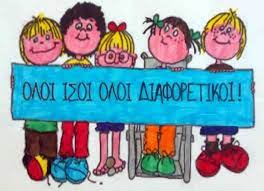 ΠΡΑΚΤΙΚΕΣ ΟΔΗΓΙΕΣ
Στρατηγική ημερήσιου προγράμματος 
Να δίνετε προειδοποίηση για κάθε επικείμενη αλλαγή στη ρουτίνα ή αλλαγή δραστηριότητας.
Αποφύγετε την υπερδιέγερση
Προσπαθήστε να συνδέσετε τις εργασίες με τα ιδιαίτερα ενδιαφέροντα του μαθητή.
Να μην παίρνετε την αγενή ή επιθετική συμπεριφορά προσωπικά.
Και να αναγνωρίζετε ότι ο στόχος του θυμού του μαθητή μπορεί να είναι άσχετος με το λόγο του θυμού του.
Να υπερτονίζονται οι λέξεις-κλειδιά στα κείμενα που πρέπει να διαβάσει ο μαθητής 
Νοητικοί χάρτες
Σχεδιαγράμματα
Χρήση νέων τεχνολογιών
Συμβόλαιο
Κοινωνικές Ιστορίες
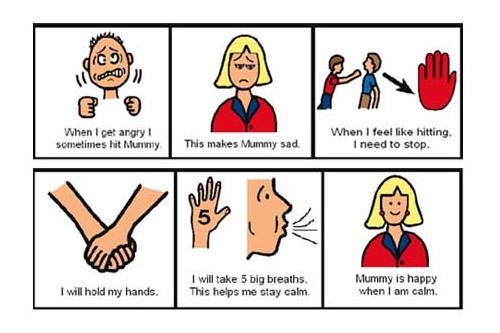